Los actores de la Nueva Gobernanza Pública:de administrados a clientes, de clientes a ciudadanos.

Ismael Peña-López
DIBEX, 09/11/2024Barcelona: ISDI
2
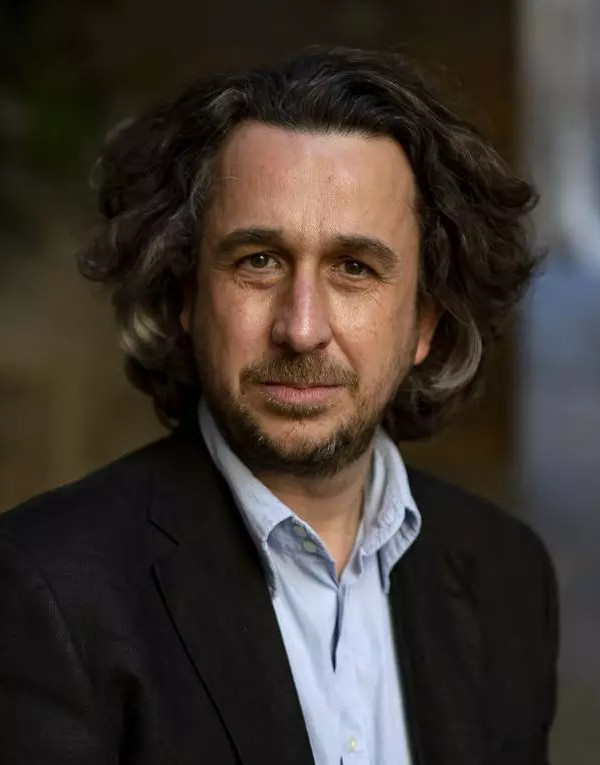 Acerca de…

Profesor. Estudios de Derecho y Ciencia Política, UOC2024-

Director. Escuela de Administración Pública de Cataluña2021-2024

Director general de Participación ciudadana y procesos electorales, Generalitat de Catalunya2018-2022

Director de Innovación Abierta. Fundació Jaume Bofill2013-2018
Profesor. Estudios de Derecho y Ciencia Política, UOC2005-2018

Director de Cooperación al Desarrollo, UOC2001-2005
Ismael Peña-López
@ictlogist
http://ictlogy.net
3
3
Taller
Dicotomías sobre funciones y tareas de los equipos en las organizaciones
4
4
Por qué
5
La actitud antipolítica
Actitud
Antipolítica
5
6
La actitud política
Actitud
Política
7
VUCA
Volátil
Incierto (uncertain)
Complejo
Ambiguo
QUIÉN
RELACIONES
ESCENARIOS
TRANSFORMACIÓN
RELACIONES CAUSALES
ACTIVOS
DINÁMICAS
Gestión de la complejidad para el impacto sistémico
Actores
Análisis de stakeholders
Sensing
Denominación (naming)
Enmarcado (framing)
Citizen journey (recorrido del ciudadano)
Sistemas
Análisis de sistemas
Mapeado de sistemas
Mapeado de relaciones
Prospectiva
Futuros
Contrafactoriales
Predicción
Outcome mapping
(mapa de efectos)
Teoría del cambio
Aproximación basada en portafolios
Participación
Facilitación
Design-thinking
Co-diseño, co-gestión
BANI
Frágil (brittle)
Ansioso
No-lineal
Incomprensible
Proyectos de transformación sistémica
Políticas públicas de impacto
Ecosistemas
Plataformas
8
Cuatro modelos de gobernanza
Osborne, S.P. (Ed.) (2010). The New Public Governance? Emerging perspectives on the theory and practice of public governance. London: Routledge
9
Elementos nucleares de la nueva gobernanza pública
Osborne, S.P. (Ed.) (2010). The New Public Governance? Emerging perspectives on the theory and practice of public governance. London: Routledge
10
Dimensión externa e interna de los modelos de gestión pública
Krogh, A.H. & Triantafillou, P. (2024). “Developing New Public Governance as a public management reform model”. In Public Management Review, Published online: 06 Feb 2024. London: Routledge
11
11
Qué
Impactos
12
Teoría del cambio para transformar la Administración
Gobierno Abierto
Ciudadanos comprometidos
Derechos civiles
Reformas en la Administración
Servidores públicos competentes, capaces, comprometidos
Calidad institucional
Política basada en evidencias
Instituciones eficientes y eficaces
Emancipación personal
El Estado/Administración como plataforma
Articulación del ecosistema de gobernanza pública
13
Un modelo transversal para los servidores públicos
Perfiles, funciones competencias
Rediseño de procesos
Foco en competencias
Transferencia del conocimiento
Modelo de selección
Administración y bolsa única
Cambio organizativoTrabajo por proyectos
Comunidades
CapacitaciónEvaluación del desempeño
Aprendizaje abierto
Upskilling y reskilling
Innovación
La Administración Pública como plataforma de aprendizaje
La Administración Pública como plataforma de investigación, innovación y desarrollo
La Administración Pública como vertebradora del ecosistema de gobernanza pública
14
Del sistema de gobierno al ecosistema de gobernanza
Sistema
 Conjunto de elementos estructurados
 Actores definidos y jerarquizados
 Bajo unas normas
 Que funcionan como un todo


Ecosistema
 Entorno/infraestructura de apoyo común, con servicios básicos
 Actores formales e informales conviviendo
 Servicios, soluciones y componentes especializados
 Instancias/aplicaciones específicas
15
Paradigma: de función pública a servicio público
16
Modelo de Aprendizaje y Desarrollo de la Escola d’Administració Pública de Catalunya
INTEGRIDAD
DIGITALIZACIÓN
INNOVACIÓN
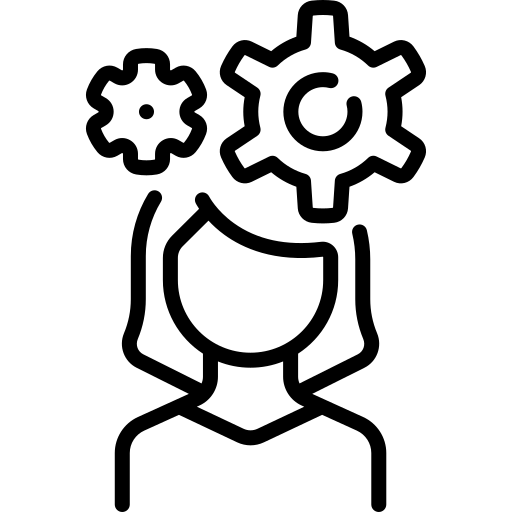 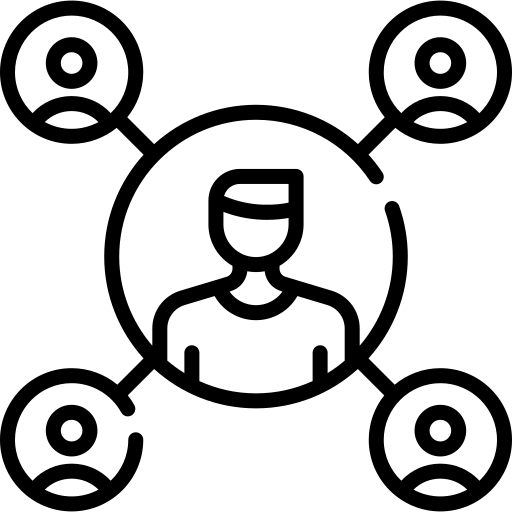 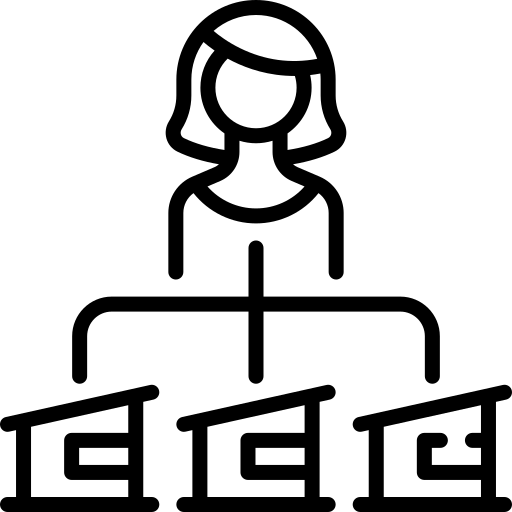 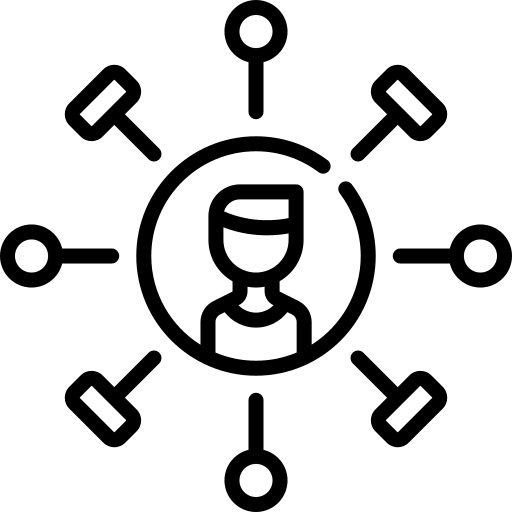 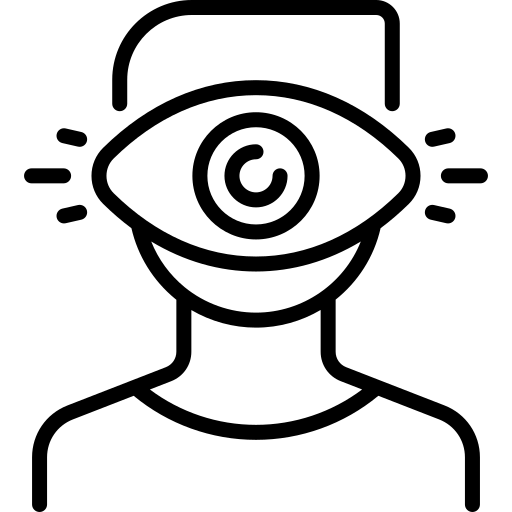 EMPODERADOR
COMPETENCIAL
EXPERIENCIAL
SOCIAL
TRANSFORMADOR
ÁREAAS DE CONOCIMIENTO
ESTRATEGIAS DE APRENDIZAJE Y DESARROLLO
PRINCIPIOS RECTORES
ATRIBUTOS BÁSICOS DEL MODELO
PERFILES PROFESIONALES
MARCOS COMPETENCIALES
NIVEL 2 - APLICACIÓN
Competencias profesionales y aprendizaje colaborativo
NIVEL 3 - TRANSFORMACIÓN
Investigación y aprendizaje basado en retos
NIVEL 1 - ADQUISICIÓN
Aprendizaje autónomo y conocimiento abierto
CAPA 1 
APRENDIBILIDAD

Comprender
CAPA 2
ACCIONES E INSTRUMENTOS

Poder
CAPA 3 
ENTORNO

Hacer
17
17
Cómo
18
Un problema retorcido
19
Elecciones y crisis COVID: Parlament de Catalunya 2021
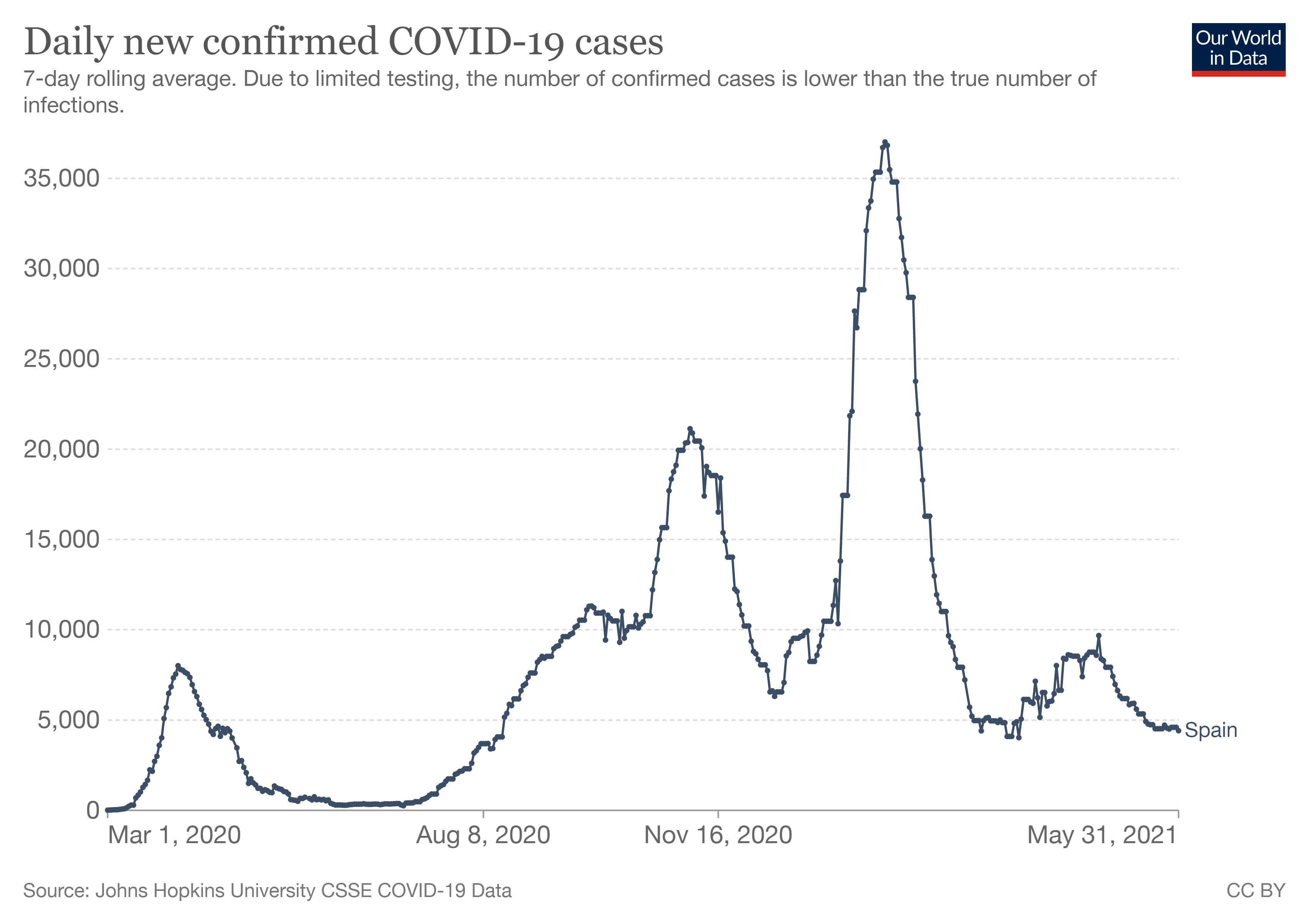 El TSJC cancela 
el aplazamiento
El TSJC suspende 
el aplazamiento
El President es inhabilitado
por el Tribunal Supremo
Electoral campaign begins
Confinamiento
Se aplazan las elecciones Vascas y Gallegas
Las elecciones 
catalanas se aplazan
Elecciones Vascas y Gallegas
Jornada electoral inicial
Jornada electoral
14 Febrero 2022
Se convocan las
elecciones catalanas
Elecciones Vascas y Gallegas
nueva convocatoria   jornada electoral
Fecha propuesta para 
la nueva jornada electoral
(no se aceptó)
2a ola
3a ola
4a ola
Una gran parte de las elecciones en todo el mundo se celebró entre la 1a y la 2a olas
1a ola
Daily new confirmed COVID-19 cases, 7-day rolling average.
Source: OurWorld in Data / Johns Hopkins University CSSE COVID-19 Data
20
Un problema retorcido (wicked problem)
No existe una formulación definitiva de un problema retorcido.
Los problemas retorcidos no tienen tiempo de espera.
Las soluciones al problema retorcido no son tipo verdadero o falso, sino mejor o peor.
No existe prueba inmediata y definitiva de una solución a un problema retorcido.
Cada solución a un problema retorcido es una "operación única".
Los problemas retorcidos no tienen un conjunto de soluciones potenciales enumerables.
Cada problema retorcido es esencialmente único.
Cada problema retorcido puede considerarse como un síntoma de otro problema.
La existencia de una discrepancia en un problema retorcido puede explicarse en varias formas. La explicación determina la resolución al problema.
El planificador no tiene derecho a equivocarse. Los planificadores son responsables de las consecuencias de las acciones que generan.
Rittel, H.W.J. & Webber, M.M. (1973). “Dilemmas in a general theory of planning”.
21
Límites y retos de la organización
Limitación del control sobre los actores que toman parte de las elecciones
El control sobre los actores de la organización es muy parcial
El control en los actores que participan es (casi) nulo
Información y comunicación en contexto adverso
Gran incertidumbre sobre la crisis de la COVID-19
Desconocimiento generalizado sobre organización electoral
Variedad de narrativas que determinan el desarrollo electoral
Antes: calidad técnica, organización, campaña
Durante: organización, legitimidad
Después: legitimidad, impacto en salud
22
La estrategia (I)
23
Estrategia: momentos
Diagnóstico: mayo-julio
Qué está pasando
Qué hay que hacer
Cómo hay que hacerlo
Recursos: agosto-noviembre
Diseño institucional y normativo
Equipos y tareas
Presupuesto
Implantación y seguimiento del dispositivo: diciembre-febrero
Despliegue
Explicación, pedagogía y defensa de la estrategia
Correcciones al diseño
24
Estrategia: mapa de actores
Institucionales
Administraciones
Convocante
Estatal
Municipal
Juntas electorales (3 niveles)
Judiciales
Políticas
Grupos parlamentarios
Candidaturas
Sociedad civil
Academia
Sociedad civil organizada
Ciudadanía
Gestión electoral
Miembros mesa
Interventores y apoderados
Medios de comunicación
Tradicionales
Redes
Votantes
Sanos
Riesgo
Contagiados y contactos
Ámbito informal/oficioso de entornos institucionales
Extra-institucionales e informales
25
25
Taller
El mapa de actores: visiones
26
Taller: Mapa de actores y visiones
Cartografiar los diferentes perfiles de ciudadano afectados por una cuestión y sus respectives posicionamientos:
Listar los actores
Tipificar su perfil
Establecer relaciones entre actores
Describir sus aproximaciones a la cuestión
Nombrar su problema
27
Taller: Mapa de actores y visiones
¿Qué relación tienen?
¿Quién es?
¿Qué le pasa?
¿Qué hace?
NOMBRE DEL PROBLEMA
Actor
¿Quién es?
¿Qué le pasa?
¿Qué hace?
NOMBRE DEL PROBLEMA
Actor
Actor
¿Quién es?
¿Qué le pasa?
¿Qué hace?
NOMBRE DEL PROBLEMA
Actor
¿Quién es?
¿Qué le pasa?
¿Qué hace?
NOMBRE DEL PROBLEMA
¿Quién es?
¿Qué le pasa?
¿Qué hace?
NOMBRE DEL PROBLEMA
Actor
28
28
Taller
El mapa de actores: aportaciones
29
Taller: Mapa de actores y aportaciones
Cartografiar los diferentes perfiles de ciudadano afectados por una cuestión y sus respectives propuestas:
Listar los actores
Explorar los instrumentos para llegar a ellos
Listar el rango de posibles soluciones aportades para cada tipo de actor y su impacto esperado
30
Taller: Mapa de actores y aportaciones
Actor
¿Quién es?
¿Qué le pasa?
¿Qué hace?
NOMBRE DEL PROBLEMA
Propuesta
¿Otros actores?
(¿externos?)
Propuesta
¿Otros actores?
(¿externos?)
Propuesta
¿Otros actores?
(¿externos?)
31
La estrategia (II)
32
Estrategia: objetivos
Reducir el problema retorcido a una suma de problemas “simples”
Minimizar los riesgos sobre la salud
Minimizar el impacto sobre la evolución general de la pandemia
Minimizar el riesgo de contagio por formar parte de la organización
Garantiza el derecho a voto
Todo el mundo tiene derecho a votar, sin excepción: minimizar los votantes afectados por incidencias/excepciones
Prevenir la abstención por motivos ajenos a los políticos
Proteger la legitimidad del proceso
Maximizar la transparencia y nivel de consenso sobre el proceso
Minimizar comportamientos de boicot
33
La operativa
34
Estrategia: los escenarios
Instituciones y partidos:
Consenso
Utilidad
Auctoritas
Medios: 
Utilidad
Agilidad
Ciudadanía: redes
Información clara
Prescripción
Desintermediación
Referencia rápida
35
Los escenarios
36
Los escenarios
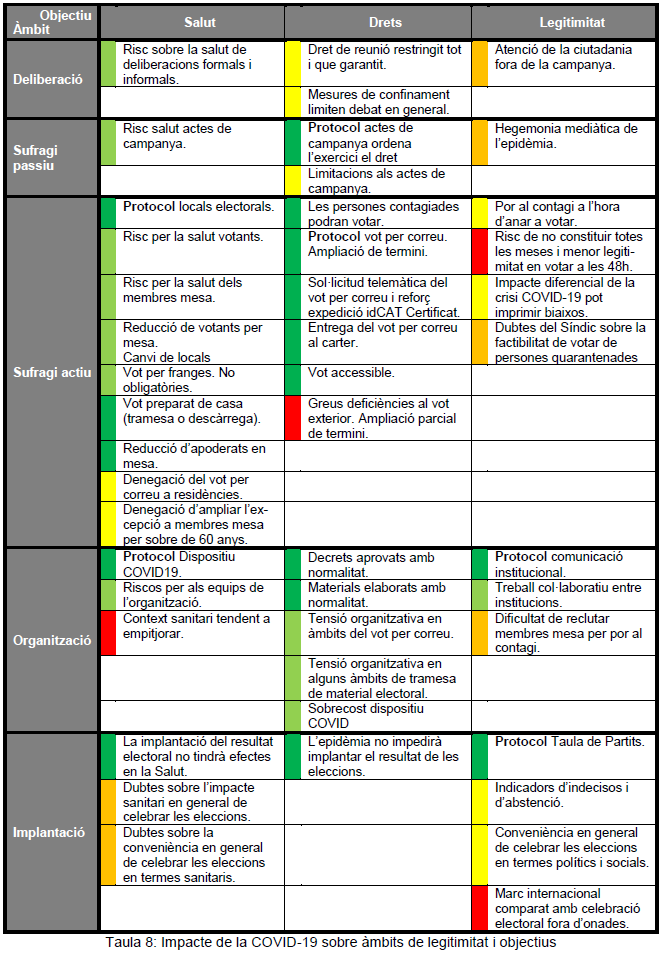 Impacte esperat de la COVID-19 sobre àmbits de legitimitat i objectius
37
Los escenarios
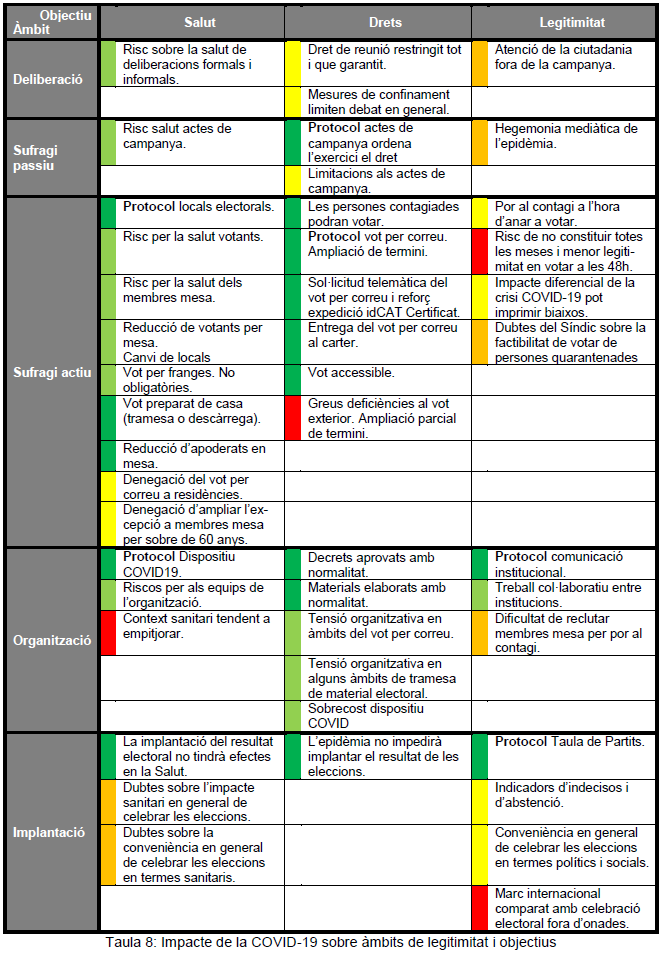 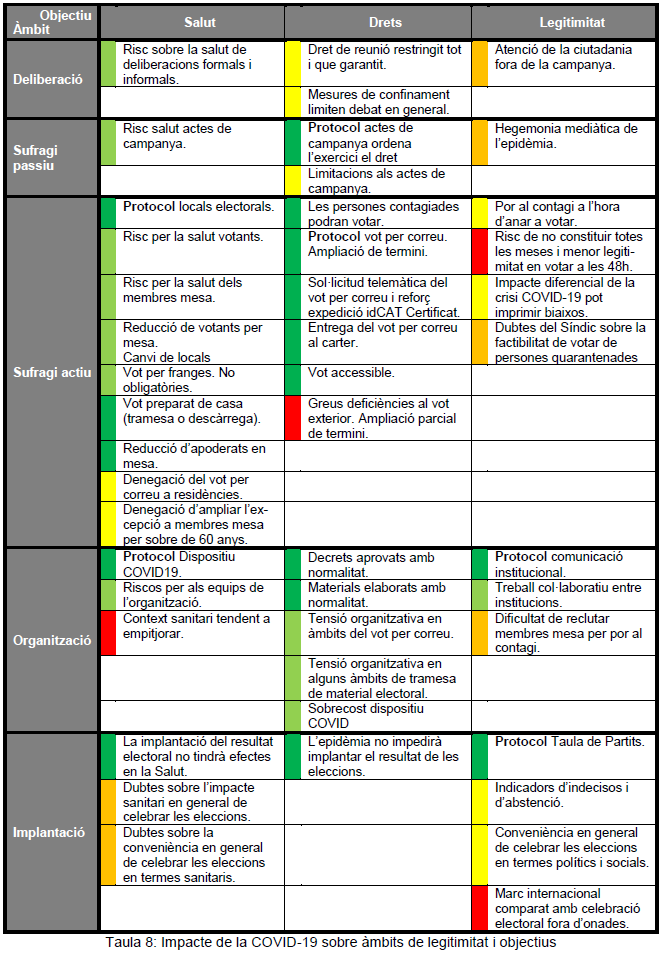 Impacte esperat de la COVID-19 sobre àmbits de legitimitat i objectius
38
Los escenarios
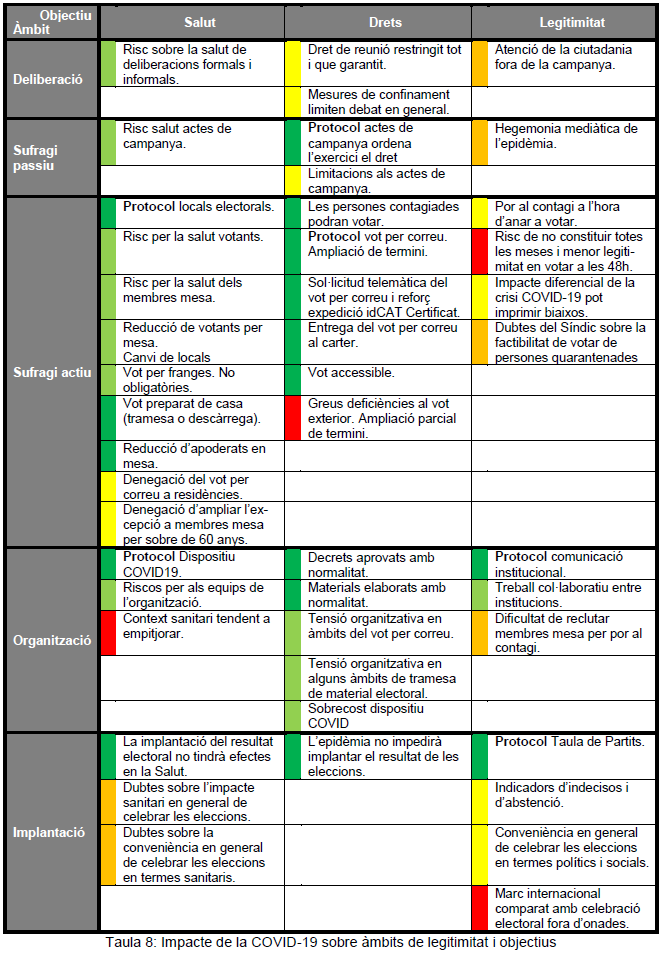 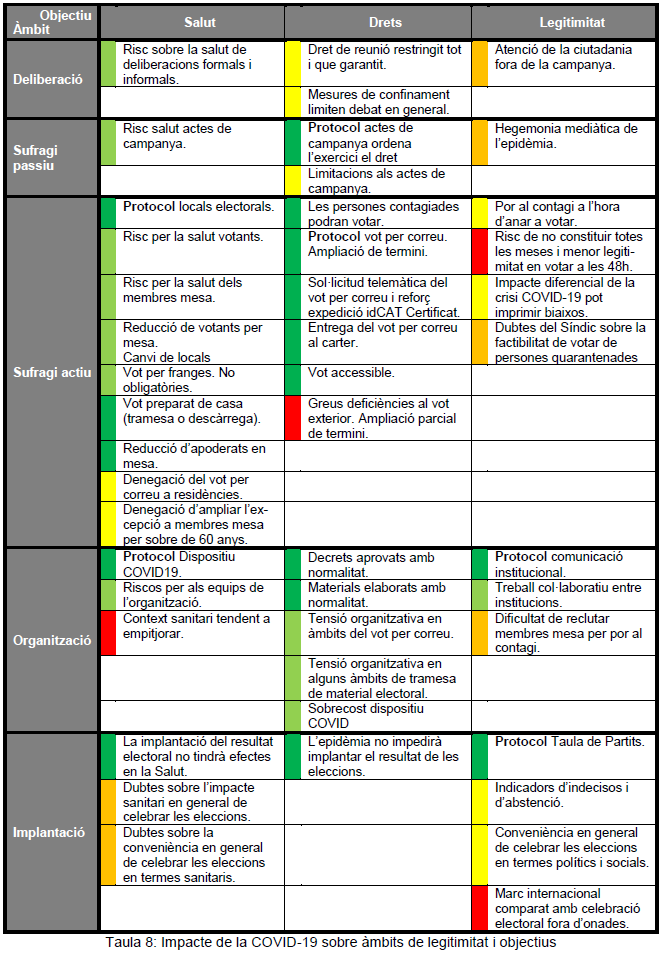 Impacte esperat de la COVID-19 sobre àmbits de legitimitat i objectius
39
Cuadro de mando, indicadores y umbrales de decisión
Progresión según
El valor de RT varia de forma significante y persistente
El número de hospitalizaciones varia de forma significante y persistente
Escenarios de sanidad para las elecciones


Cuadro de mando de tareas y riesgos
Inspirado en: James, T.S. & Alihodzic, S. (2020). “When Is It Democratic to Postpone an Election? Elections During Natural Disasters, COVID-19, and Emergency Situations”.
40
Estrategia: los dispositivos
Para cada objetivo, actor y escenario
 Cuál es la pregunta central
 Cuáles son los componentes del sistema
Nombrado
Enmarcado
Interrelaciones
 Con qué equipos trabajamos
Los actores como variable
Los actores como recurso
 Cómo organizamos a los equipos
 El relato
41
Dispositivos específicos y de coordinación
Dispositivo de Comunicación
Contratación
Compras
Servicios
Dispositivo de datos e información
Oficina Electoral
Dispositivo para el voto exterior
Mesa de Partidos
Parlamento
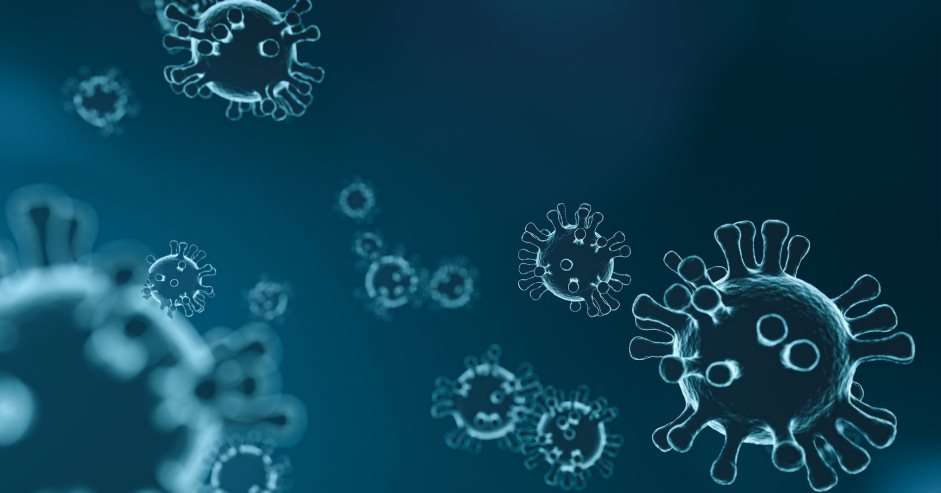 PROCICAT
(protección civil)
Locales electorales
Dispositivo 
Elecciones 
COVID-19
Juntas electorales
Oficina del Censo
Correos
Delegación del Gobierno
Comisión técnica
Plan Desconfinamiento Administraciones Locales
Ayuntamientos
42
Dispositivo COVID-19
Oficina del Censo Electoral
Leyenda:
Otra Administración
Ayuntamientos
Voto seguro
Organización
Medidas seguridad
Generalitat
Auditoría de seguridad
Voto presencial seguro
Dept. A. Exterior
Centro Recogida Información
Sub-dirección general de Procesos Electorales
Oficina de seguridad
Dispositivos, material e instrucciones de seguridad
Dispositivo Escrutinio General
PROCICAT
(protección civil)
Dispositivo en el Parlamento
Información de Seguridad y protocolos de voto seguro
Información a partidos
Partitdos Políticos
Voto por correo
Juntas Electorales
Otras medidas
43
43
Taller
Simplificar la complejidadIdentificar ejes
44
Identificar ejes
45
Taller
Prever escenarios:Trabajo transversal, interdisciplinar y diseño de dispositivos
46
Taller: Identificar escenarios
47
Gobierno abierto como paradigma organizativo (innovador)
48
El Gobierno Abierto como paradigma
Transparencia y los datos abiertos
 Todos los datos abiertos: salud, presupuesto, protocolos, procedimientos, actas de reuniones
 Transparencia total: acuerdos, consensos, dudas, disensos, problemas

Participación
 G2G, partidos políticos, ciudadanos
 Escucha activa

Colaboración
 Alineación de objetivos 
 Consenso
 Co-diseño
 Co-gestión

 Pacto,
49
La Administración como plataforma (I)
La información como infraestructura
Abierta
En cantidad
De calidad
A tiempo
Deliberación
Técnica: logística, legal/normativa, politológica/filosófica
Orientada a resultados: no especular, no reabrir debates
Tono
Empático
Asertivo
50
Transparencia como input
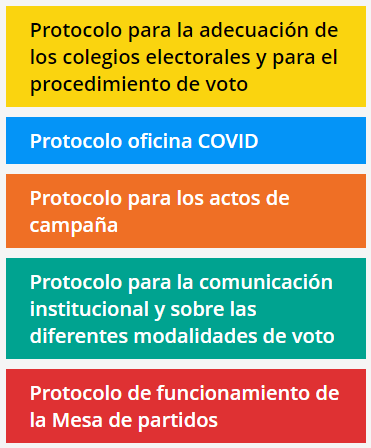 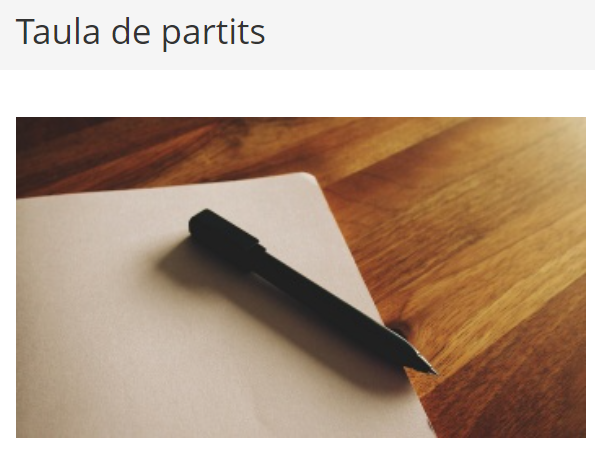 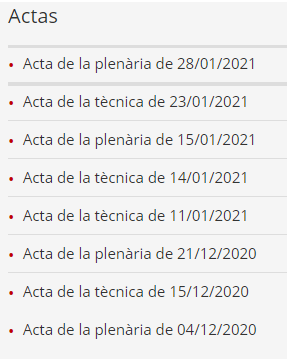 De la transparencia como rendición de cuentas a la transparencia como variable endógena y herramientas para la autonomía
51
La Administración como plataforma (II)
Protocolos
Colegios electorales y procedimiento de voto
Dispositivo elecciones COVID y seguridad sanitaria
Mesa de Partidos y definición de escenaris de celebración de las elecciones
Comunicación institucional y sobre modalidades de voto
Actos de campaña
Herramientas por perfil: autonomia y empoderamiento
52
Estrategia para una comunicación transmedia
La comunicación transmedia, por definición, no se puede planificar, pero se puede catalizar
Datos
Escucha activa
Cuerpos gubernamentales
Partidos
Campaña institucional
Información
Auditoría interna
Media
Conocimiento
Rendición de cuentas
Web oficial
Expertos
Actualización
Twitter
Contra-desinformación
Ciudadanos
Contraste
Prescripción
Confianza
Personalización
Locales electorales
Protocolos
Desinterme-diación
Análisis
Ayuntamientos
53
El núcleo de la comunicación transmedia
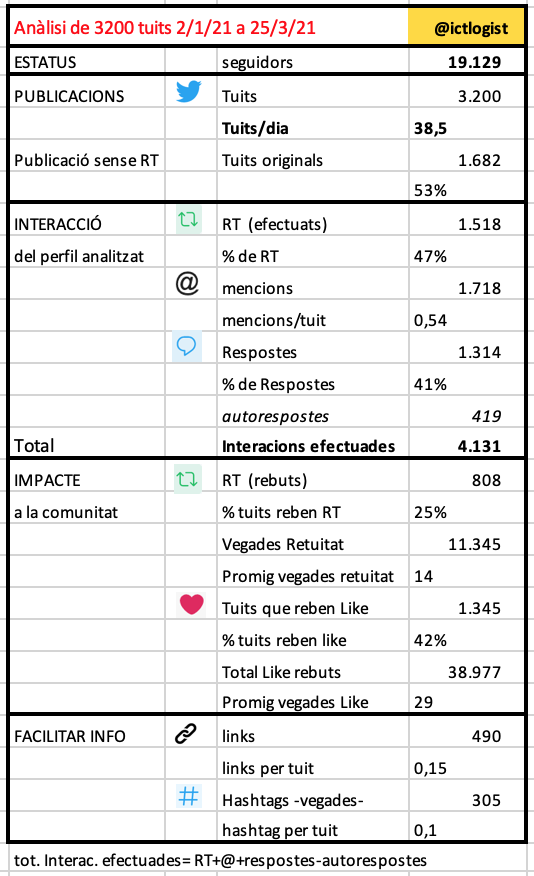 Una única fuente.
Múltiples medios.
Múltiples mensajes.
Difusión, prescripción, personalización.
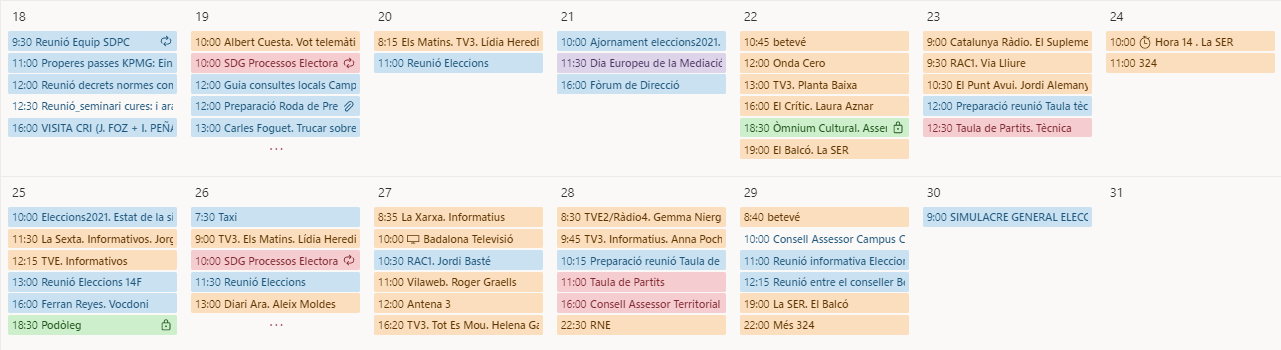 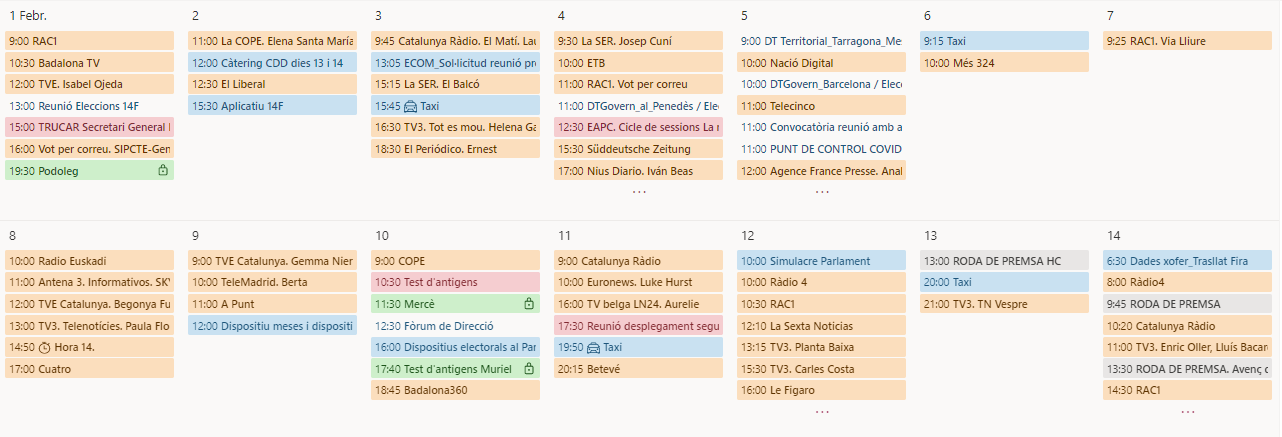 Fuente: Pere Joan Mitjans
https://perejoanmitjans.wordpress.com/2021/04/07/ismael-pena-lopez-exemple-dinteraccio-social/
54
El entorno como enemigo, el entorno como gobernanza
Fases importantes
 Diseñar: ser abierto y colaborativo, nombrar y enmarcar bien
 Implementar: trabajar el consenso, empoderar a los actores
 Explicar: hacer pedagogía, proteger al equipo y al proyecto

Claves para la legitimidad
 Planificar con (mucha) antelación, dominar el tema
 Marcar el ritmo, el tono y el nivel (informativo, comunicativo)
 Transparencia radical, convertirse en la autoridad
 Anticiparse, ser rápido en avanzar temas y problemas, no dejar espacio para las dudas
 Situarse en situación aventajada, no dejar espacio a la desinformación
55
Bibliografía y 
documentación
56
Bibliografía básica
Peña-López, I. (2023). “La gestión integral del talento en la Administración centrada en la política pública de impacto”. En Gairín Sallán, J. & López-Crespo, S. (Coords.), Aprendizaje e inteligencia colectiva en las organizaciones después de la pandemia, Capítulo 3.2, 131-137. Madrid: Praxis-La Ley

Peña-López, I. (2020). “El ecosistema de gobernanza pública: las instituciones como infraestructuras abiertas para la toma de decisiones colectivas”. In Reniu i Vilamala, J.M. & Meseguer, J.V. (Eds.), ¿Política confinada? Nuevas tecnologías y toma de decisiones en un contexto de pandemia, Capítulo 2, 53-71. Cizur Menor: Thompson-Reuters/Aranzadi.

Peña-López, I. (2023). “Gestión de la complejidad para el impacto sistémico: respuestas a entornos VUCA y BANI”. En Sociedad Red, 19 agosto 2023. Barcelona: ICTlogy.

Peña-López, I. (próximamente). Resolución de problemas retorcidos mediante
aproximaciones de Gobierno Abierto. El caso de las Elecciones al Parlament de Catalunya
durante la pandemia de COVID19
57
Bibliografía complementaria
Ballvé Jerez, M.B. (2023). “La actuación de las organizaciones públicas en el s.XXI”. En Gairín Sallán, J. & López-Crespo, S. (Coords.), Aprendizaje e inteligencia colectiva en las organizaciones después de la pandemia, Capítulo 3.1, 123-130. Madrid: Praxis-La Ley

Herrero García, O. & Dalmau Ibàñez, Ò. (2023). “Transición hacia un nuevo modelo de aprendizaje y desarrollo”. En Gairín Sallán, J. & López-Crespo, S. (Coords.), Aprendizaje e inteligencia colectiva en las organizaciones después de la pandemia, Capítulo 3.3, 137-151. Madrid: Praxis-La Ley

Krogh, A.H. & Triantafillou, P. (2024). “Developing New Public Governance as a public management reform model”. En Public Management Review, Published online: 06 Feb 2024. London: Routledge

Osborne, S.P. (Ed.) (2010). The New Public Governance? Emerging perspectives on the theory and practice of public governance. London: Routledge

Peña-López, I. (2019). “El Estado como plataforma: la participación ciudadana para la preservación del Estado como bien común”. En Nota d'Economia, 105, 193-208. Barcelona: Generalitat de Catalunya.

Peña-López, I. (2018). “Fomento de la participación democrática no formal e informal. De la democracia de masas a las redes de la democracia”. In Laboratorio de Aragón Gobierno Abierto (Ed.), Abrir instituciones desde dentro. Hacking Inside Black Book, Capítulo 11, 113-124. Zaragoza: LAAAB, Gobierno de Aragón.
58
Documentos de consulta
Plan Estratégico EAPC 2022-2027
Espacio web: http://plaestrategic.eapc.gencat.cat/
Documento: https://eapc.gencat.cat/web/.content/home/lescola/que_fem/pla-estrategic-2022-2027/EAPC_pla-estrategic_2022-2027_v3_1_ES.pdf

Modelo de Aprendizaje y Desarrollo de la EAPC
Espacio web: https://model.eapc.gencat.cat/
Documento : https://eapc.gencat.cat/web/.content/home/lescola/model-aprenentatge-desenvolupament/Model-Aprenentatge-i-Desenvolupament-EAPC-v4-6-ES.pdf

Anteproyecto de Ley de la EAPC
Espacio web: https://llei.eapc.gencat.cat/
Texto aprobado por el Consejo Técnico el 14/02/2023: https://eapc.gencat.cat/web/.content/home/lescola/que_fem/llei-eapc/repositori-documents-oficials/Avantprojecte_de_llei_CT_14022023.pdf
Para citar esta obra:

Peña-López, I. (2024). Los actores de la Nueva Gobernanza Pública:de administrados a clientes, de clientes a ciudadanos. DIBEX Digital Business Executive Program, 9 de noviembre de 2024. Barcelona: ISDI

http://ictlogy.net/presentations/20241109_ismael_pena-lopez_-_actores_nueva_gobernanza_publica.pdf

Pera contactar con el autor:
http://contacto.ictlogy.net
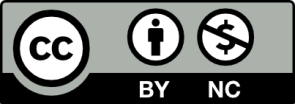 S I G U E N O S    E N
Toda la información presentada en este documento se encuentra bajo una Licencia Creative Commons del tipo
Reconocimiento – No Comercial
Pera más información visitad
http://creativecommons.org/licenses/by-nc/4.0/